СИСТЕМЫ СЧИСЛЕНИЯ
Яхина Рита Альфировна, 
преподаватель компьютерных дисциплин, председатель методической цикловой комиссии «Информационные системы»,
Отличник образования Республики Башкортостан
CИСТЕМЫ СЧИСЛЕНИЯ
Система счисления – это совокупность символов, используемых для изображения чисел.
Система счисления включает в себя: алфавит, т. е. набор символов для записи чисел, способ записи чисел, способ чтения чисел
Несмотря на то,                             что исторический человек привык работать в десятичной системе счисления,                   с технической стороны зрения она крайне неудобна
Дело в том, что в компьютере имеются всего два устойчивых состояния работы микросхем, связанные с прохождением электрического тока через данное устройство или его отсутствием
Эти состояния кодируются соответственно (1 и 0). Именно поэтому вся информация в компьютере представляется в двоичной форме – с помощью «нулей» и «единиц».
В восьми двоичных разрядах, можно записать 28 = 256 различных двоичных чисел – от 00000000 до 11111111
Восьми двоичных разрядов вполне достаточно для того, чтобы дать уникальное (неповторяющееся) 8 – битовое обозначение всем символам, которые мы видим на клавиатуре компьютера
Таблица кодирования символов 8 битовыми числами называется кодовой таблицей символов ASCII 
(American Standard Code Information Interchange – американский стандартный код для обмена информацией)
СИСТЕМЫ СЧИСЛЕНИЯ
Система счисления – способ представления чисел и соответствующие ему правила действия над числами
СИСТЕМЫ СЧИСЛЕНИЯ
непозиционные
позиционные
НЕПОЗИЦИОННЫЕ 
СИСТЕМЫ СЧИСЛЕНИЯ
Непозиционная система счисления – система счисления, в которой величина цифры не зависит от занимаемой позиции
НЕПОЗИЦИОННЫЕ 
СИСТЕМЫ СЧИСЛЕНИЯ
Исторически непозиционные системы счисления появились первыми.
НЕПОЗИЦИОННЫЕ 
СИСТЕМЫ СЧИСЛЕНИЯ
Из многочисленных представителей этой группы в настоящее время сохранила свое значение лишь римская система счисления, где для обозначения цифр используются латинские буквы
РИМСКАЯ СИСТЕМА СЧИСЛЕНИЯ
ПРАВИЛА ЗАПИСИ ЧИСЕЛ 
В РИМСКОЙ СИСТЕМЕ СЧИСЛЕНИЯ
Если большая цифра стоит перед меньшей, они складываются, например: 
VI =6
Если меньшая цифра стоит перед большей, то из большей вычитается меньшая, причем в этом случае цифра уже повторяться не может, например: XL = 40
3. Цифры M, C, X, I могут повторяться в записи числа не более трех раз подряд
4. Цифры D, L, V могут использоваться в записи числа только по одному разу
Запись числа ХХХ обозначает число 30, состоящее из трех цифр Х, каждая из которых, независимо от места ее положения в записи числа, равна 10
Запись MCXXIV обозначает 1124
Самое большое число, которое можно записать в этой системе счисления,       это число -
MMMCMXCIX (3999)
Задача
Выполните действия и запишите результаты римскими цифрами:
1.  XXII – V 
2.  XX : V 
3.  CV – LII
4.  X * IV 
5.  IC + XIX
6.  LXVI : XI
7.  MCM + VIII
8.  XXIV * VII
Ответы:

1. XXII – V = XVII  (22 – 5 = 17)
2. XX : V = IV (20 : 5 = 4)
3. CV – LII = LIII  (105 – 52 = 53)
4. X * IV = XL (10 * 4 = 40)
5. IC + XIX = CXVIII   (99 + 19 = 118)
6. LXVI : XI = VI (66 : 11 = 6)
7. MCM+VIII = MCMVIII (1900 + 8 = 1908)
8. XXIV*VII = CLXVIII   (24 * 7 = 168)
НЕДОСТАТКИ НЕПОЗИЦИОННЫХ СИСТЕМ СЧИСЛЕНИЯ
В них нельзя записать любое число

Запись чисел обычно громоздка и неудобна

 Затруднены математические операции
ПРИМЕНЕНИЕ НЕПОЗИЦИОННОЙ СИСТЕМЫ СЧИСЛЕНИЯ
ПОЗИЦИОННЫЕ СИСТЕМЫ СЧИСЛЕНИЯ
Позиционная система счисления – система счисления, в которой величина, обозначаемая цифрой в записи числа, зависит от ее позиции
ПОЗИЦИОННЫЕ СИСТЕМЫ СЧИСЛЕНИЯ
Основание позиционной системы счисления – количество используемых цифр
ПОЗИЦИОННЫЕ СИСТЕМЫ СЧИСЛЕНИЯ
Разряд числа – местоположение цифры, содержащейся в записи числа

Вес разряда – единицы, десятки, сотни и т.д.
АРАБСКИЕ ЦИФРЫ
Арабские цифры включая ноль, которыми мы пользуемся в настоящее время, а также запись чисел в десятичной системе счисления были изобретены в индии около 600 г. н.э. Первыми о них узнали арабы, которые в VII – VIII веках завоевали обширные районы Азии и Средиземноморья. Поскольку Европа узнала о них от арабов, цифры стали называться «арабскими»
Правила выполнения арифметических действий в десятичной системе счисления впервые были разработаны выдающимся узбекским математиком и астрономом Мухаммедом аль – Хорезми (780 – 850 гг. н.э.) и описаны им в труде, который назывался «Книга о сложении и вычитании по исчислению индийцев»
Мухаммед Аль-Хорезми
(780 - 850 н.э.) - основатель алгебры.
От его имени произошел термин "алгоритм", также он автор значительной работы в области географии
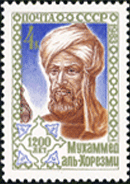 Поскольку он был первым, кто на примере простых арифметических операций сформулировал, что определенная последовательность действий приводит к конечному результату, много позже в его честь это понятие стали называть «алгоритмом»
ПОЗИЦИОННАЯ СИСТЕМА СЧИСЛЕНИЯ НА ПРИМЕРЕ ДЕСЯТИЧНОЙ СИСТЕМЫ СЧИСЛЕНИЯ
Алфавит 
десятичной системы счисления
0, 1, 2, 3, 4, 5, 6, 7, 8, 9
Рассмотрим число 1111
Каждая цифра несет двойную нагрузку:  1.Собственное значение  2.Место, которое оно занимает в записи числа (разряд)1111=1*103 + 1*102 + 1*101 + 1*100
В позиционных системах счисления местоположение символа в записи числа называется разрядом
В десятичной системе счисления мы имеем дело с разрядами единиц, десятков, сотен и т.д.
В других системах счисления, например,             в двоичной системе счисления,  нет специальных названий разрядов, и их назначение определяется весом разряда
Вес каждого разряда определяется как основание системы счисления в степени, равной номеру разряда

     Например: 
                        21, 22, 23 и т. д.
При представлении целых чисел нумерация разрядов идет справа налево, начиная с 0
  Для дробной части нумерация идет слева направо, начиная с 1
РАЗРЯДНАЯ СЕТКА СИСТЕМ СЧИСЛЕНИЯ
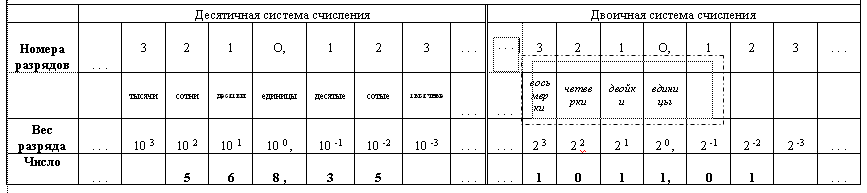 Любое число, независимо от основания системы счисления, образуется как сумма произведений цифр числа на вес соответствующих разрядов
597910 =5*103+9*102+7*101+9*100
РАЗВЕРНУТАЯ ФОРМА ЗАПИСИ ЧИСЛА
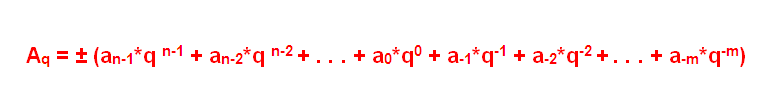 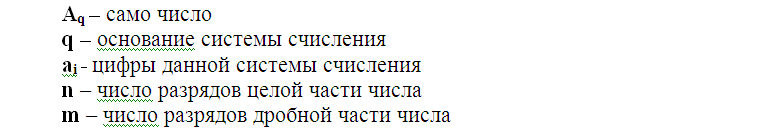 О преимуществах двоичной системы счисления с точки зрения организации работы компьютера мы уже знаем.                     Тогда зачем нужны другие системы счисления, кроме, естественно, еще и десятичной системы, в которой человек привык работать?
Число 255, переведем его в другие системы счисления с основаниями кратными двойке:


25510 = 111111112 = 33334 = FF16
Хорошо видно, что чем меньше основание системы счисления, тем больше разрядов требуется для его записи, то есть тем самым мы проигрываем в компактности записи чисел и их наглядности.   Поэтому, наряду с двоичной и десятичной системами счисления, в вычислительной технике применяют запись чисел в 8- и 16 – ричной системах счисления.
Числа в четырех наиболее распространенных системах счисления
Числа в четырех наиболее распространенных системах счисления
ИСТОРИЧЕСКАЯ СПРАВКА

ЧТО ЖЕ ОСТАЛОСЬ ОТ ДРУГИХ ДРЕВНИХ СИСТЕМ СЧИСЛЕНИЯ?
12 – ричная – 12 месяцев в году, циферблат современных часов разбит на двенадцать интервалов, тарелки и вилки принято считать дюжинами(12) и т.д.
60 – ричная (древний Вавилон) – измерение временных интервалов (1 час = 60 минут, 1 мин = 60 секунд) и угловых величин (10 = 60' 1' = 60'')/
7 – ричная – 7 дней в неделе  
и.т.д.
ОБЩИЕ ХАРАКТЕРИСТИКИВСЕХ ПОЗИЦИОННЫХ СИСТЕМ СЧИСЛЕНИЯ
1. При каждом переходе влево (вправо) в записи числа на один разряд величина цифры увеличивается (уменьшается) во столько раз, чему равно основание системы счисления
2. При каждом переходе влево (вправо) в записи числа на один разряд величина цифры увеличивается (уменьшается) во столько раз, чему равно основание системы счисления
Для записи чисел в позиционной системе счисления с основанием n нужно иметь алфавит из n цифр. 

Обычно для этого при n <10 используют n первых арабских цифр, а при n >10, к арабским цифрам добавляют буквы.
Алфавит некоторых систем счисления
Задача:

1. Какое минимальное основание должна иметь система счисления, если в ней могут быть записаны следующие числа?

10, 21, 201, 1201
Ответ: 
   Минимальное основание 
                               системы счисления – 3
Задача:

2. Какое минимальное основание должна иметь система счисления, если в ней могут быть записаны следующие числа?

403, 561, 666, 125
Ответ: 
Минимальное основание 
                                системы счисления – 7
Задача:

  Какое минимальное основание должна иметь система счисления, если в ней могут быть записаны следующие числа?

22, 984, 1010, А219
Ответ: 
Минимальное основание 
                          системы счисления – 16
ПЕРЕВОД ЧИСЕЛИЗ ОДНОЙ СИСТЕМЫ СЧИСЛЕНИЯ В ДРУГУЮ СИСТЕМУ СЧИСЛЕНИЯ
ПРАВИЛА ПЕРЕВОДА
ПЕРЕВОД ЦЕЛЫХ ДВОИЧНЫХ ЧИСЕЛ В ВОСЬМЕРИЧНУЮ 
И ШЕСТНАДЦАТЕРИЧНУЮ СИСТЕМЫ СЧИСЛЕНИЯ
Чтобы двоичное число представить в восьмеричной и шестнадцатеричной  системах счисления, число разбивается на три двоичных разряда (триада) и на четыре двоичных разряда (тетрада), начиная с младших разрядов и записывается его 8 –ричным и 16 – ричным эквивалентом
   Если до полной триады  и тетрады не хватает чисел, то триада и тетрада дополняются нулями
0 0 1 0 1 1 1 0 1
0 0 1 0 1 1 1 0 1
= 1358
1
3
5
0 1 0 1 1 1 0 1
= 5D16
5
D
Перевести число 1011101 из двоичной системы счисления в восьмеричную и шестнадцатеричную системы счисления
       10111012   А8  А16
Результат:     10111012 = 5D16
Результат:     10111012 = 1358
ПЕРЕВОД ЦЕЛЫХ ЧИСЕЛ ИЗ ДЕСЯТИЧНОЙ СИСТЕМЫ СЧИСЛЕНИЯ В ЛЮБУЮ ДРУГУЮ
Целые числа из десятичной системы счисления в любую другую переводятся путем последовательного деления на основание той системы, в которую оно переводится. 
Процесс деления продолжается до получения «0»
  Для получения числового значения результата цифры записываются в обратном порядке.
Перевести число 21
 из десятичной счисления 
в двоичную систему счисления
2110 А2
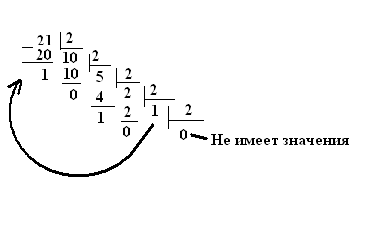 Результат:     2110 = 101012
Проверка:

101012 = 1*24 + 0*23 + 1*22 + 0*21 + 1*20 = 16 + 0 + 4 + 0 + 1 = 2110
Перевести число 181 из десятичной системы счисления в восьмеричную систему счисления
18110 А8
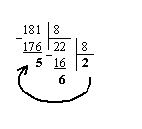 Результат:     18110 = 2658
Проверка:

2658 = 2*82 + 6*81 + 5*80 = 2*64 + 6*8 + 5*1 = 18110
ЗАДАНИЕ №1
Перевести число 622 из десятичной системы счисления   
в шестнадцатеричную систему счисления
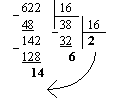 Результат:     62210 = 26Е16
ЗАДАНИЕ №2
Перевести число 622 из десятичной системы счисления   
в троичную систему счисления
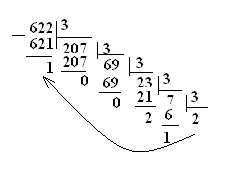 Результат:     62210 = 2120013
ПЕРЕВОД ЦЕЛЫХ ЧИСЕЛ ИЗ ЛЮБОЙ СИСТЕМЫ СЧИСЛЕНИЯ В ДЕСЯТИЧНУЮ СИСТЕМУ СЧИСЛЕНИЯ
Перевод чисел из любой системы счисления в десятичную систему счисления производится путем последовательного умножения начиная со старших разрядов, на основание системы счисления из которого переводится, и последовательным прибавлением следующих разрядов и так до самого младшего разряда.
Перевести число 125 
из восьмеричной системы счисления  в десятичную систему счисления
1258 А10
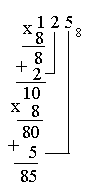 Результат:     1258 = 8510
Проверка:

 8510 = 8*101  + 5*100= 80+5 = 8510
Перевести число 2312 из четверичной системы счисления в десятичную систему счисления
23124  А10
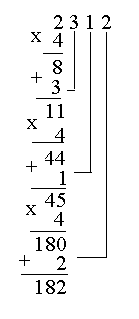 Результат:     23124 = 18210
Проверка:

  2*43 + 3*42 + 1*41 + 2*40 = 2*64 + 3*16 + 4+2 = 128 + 48 +4 + 2 = 18210
ЗАДАНИЕ
Перевести число 342 из шестеричной системы счисления в десятичную систему счисления:
  3426 А10
Результат:     3426 = 13410
Проверка:

  3426 = 3*62 + 4*61 + 2*60 = 108 + 24 + 2= 34210
ПЕРЕВОД ДРОБНЫХ ЧИСЕЛ 
ИЗ ДЕСЯТИЧНОЙ СИСТЕМЫ СЧИСЛЕНИЯ В ЛЮБУЮ ДРУГУЮ СИСТЕМУ СЧИСЛЕНИЯ
Перевод дробных чисел из десятичной системы счисления в любую другую систему счисления производится путем последовательного умножения дробной части на  основание системы счисления в которое переводится да получения нулевого результата или требуемого количества цифр.
  Результат записывается в прямом порядке
Если целая часть < 0
Перевести число 0,75 из десятичной системы счисления в двоичную систему счисления:
    0,7510  А2
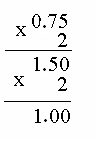 Результат:  0.7510 = 0.112
Перевести число 0,32 из десятичной системы счисления в восьмеричную систему счисления:
  0.3210 А8
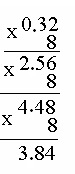 Результат:     0.3210 = 3.848
Если целая часть > 0
1. Число разбиваем на целую и дробную часть
2. Целую часть делим на то основание в которое переводим, дробную часть – умножаем на то основание в которое переводим
Перевести число 65,84 из десятичной системы счисления в двоичную систему счисления:
    65.8410  А2
65.8410 = 6510 + 0.8410
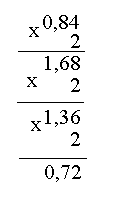 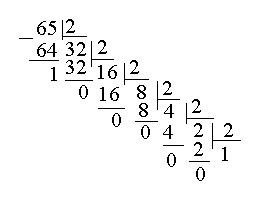 Результат:  65.8410 = 10000012
Результат:  0.8410 = 0.1102
Ответ:  10000012 +0.1102 = 1000001.1102
Таким образом, для перевода  дробных чисел из десятичной системы счисления в любую другую систему счисления необходимо перевести целую часть и отдельно перевести дробную часть
565.4510
56510
0.4510
ПЕРЕВОД ДРОБНЫХ ЧИСЕЛ ИЗ ЛЮБОЙ СИСТЕМЫ СЧИСЛЕНИЯ В ДЕСЯТИЧНУЮ СИСТЕМУ СЧИСЛЕНИЯ
Производится путем последовательного деления на основание системы счисления, в котором число находится, начиная с младших разрядов и последовательным прибавлением следующей цифры исходного числа и так до самого старшего разряда
Перевести число 0.243 из восьмеричной системы счисления в десятичную систему счисления
        0.2438  А10
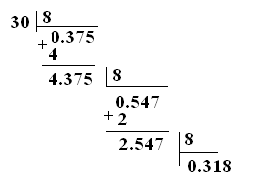 Результат: 0.2438 = 0.31810
Перевести число 0.5648 из восьмеричной системы счисления в десятичную систему счисления0.5688  А10
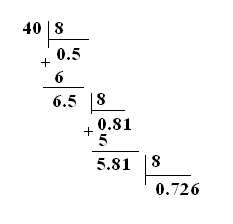 Результат: 0.5648 = 0.72610
ПЕРЕВОД  ДВОИЧНОЙ ДРОБИ В ВОСЬМИРЕЧНУЮ И ШЕСТНАДЦАТЕРИЧНУЮ  СИСТЕМЫ СЧИСЛЕНИЯ
Число разбивается на три двоичных разряда (триада) и на четыре двоичных разряда (тетрада), вправо от запятой и каждая триада и тетрада записывается его 8 –ричным и 16 – ричным эквивалентом
  При необходимости неполные крайние левые и правые триады и тетрады дополняются нулями
Перевести 1101111001.11012  А8
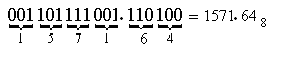 Результат:  1101111001.11012 = 1571.648
Перевести 11111111011.1001112  А16
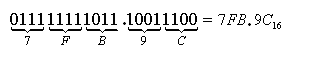 Результат:  11111111011.1001112 = 7FB.9C16
Задачи:

 Перевести следующие числа:

1.  1131.214  А8     ()
2.   2348  А4          ()
3.   АВС.1А16  А8   ()
4.   2568  А2    ()
5.   76.0258  А2    ()
6.   12.3510  А7   ()
7.   42510  А6    ()
8.   40.510  А3  ()
9.   21.510  А2  ()
10.  0.54510  А16  ()
Задачи:

 Перевести следующие числа:

1.  1131.214  А8     
2.   2348  А4          
3.   АВС.1А16  А8 
4.   2568  А2    
5.   76.0258  А2 
6.   12.3510  А7  
7.   42510  А6    
8.   40.510  А3  
9.   21.510  А2  
10.  0.54510  А16
Домашнее задание:

 Перевести следующие числа:  

1.  1131.214  А8     
2.   2348  А4          
3.   АВС.1А16  А8 
4.   2568  А2    
5.   76.0258  А2 
6.   12.3510  А7  
7.   42510  А6    
8.   40.510  А3  
9.   21.510  А2  
10.  0.54510  А16
ТЕСТОВЫЙ КОНТРОЛЬ